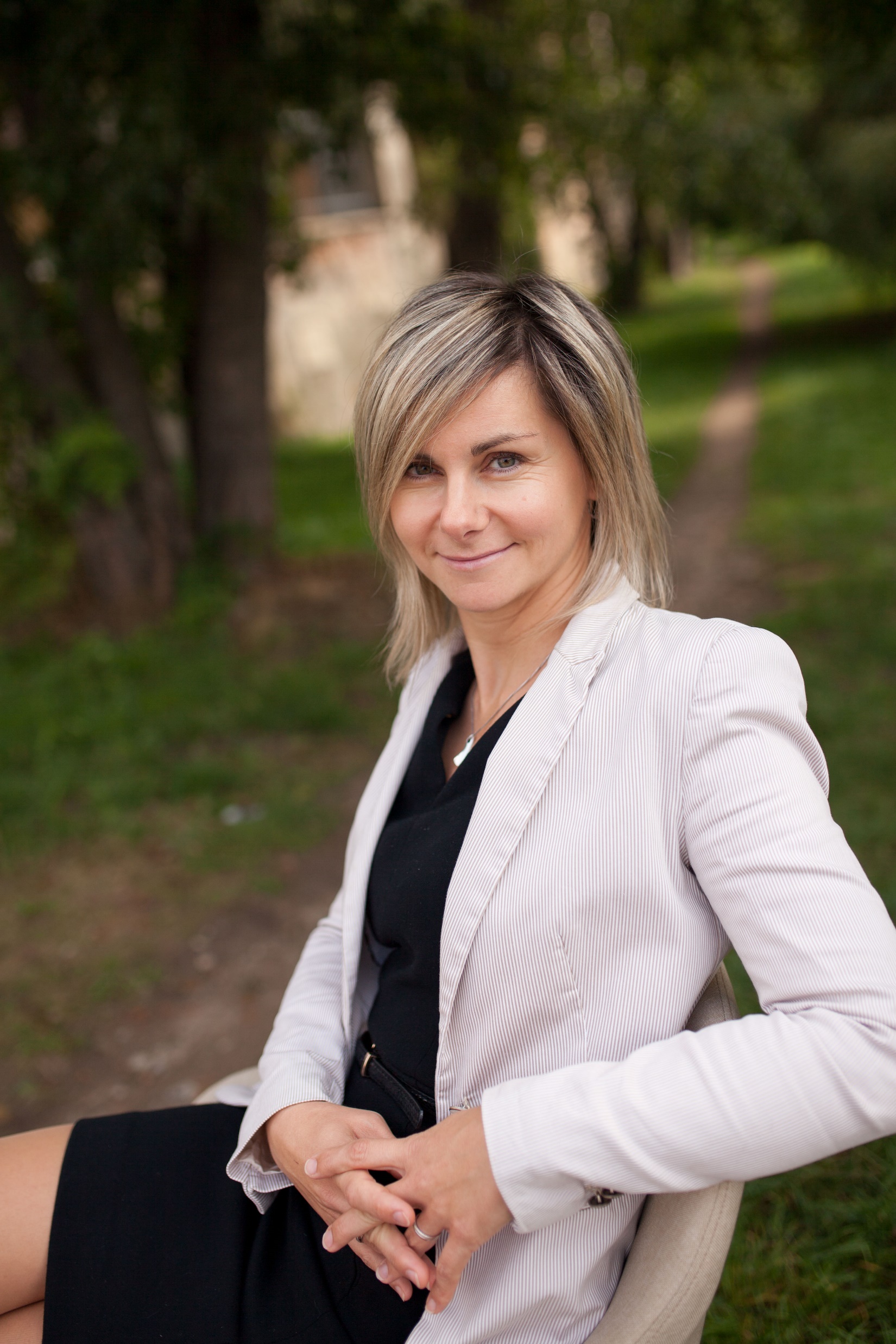 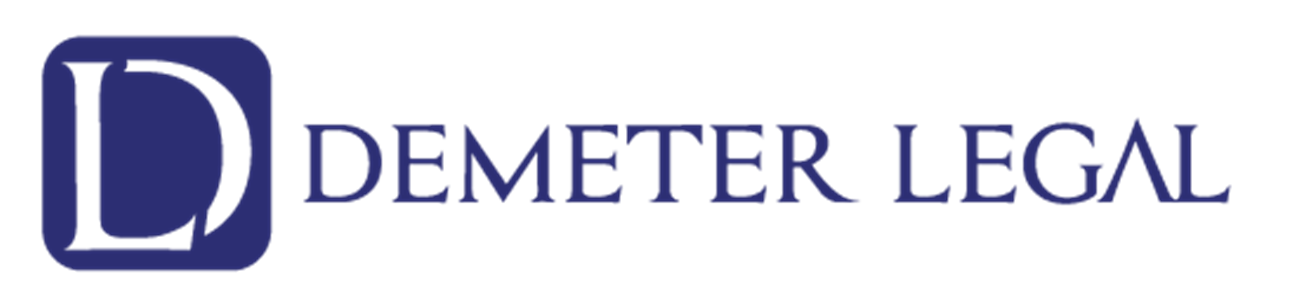 Rádi byste si usnadnili administrativu ve Vaší firmě?
Hledáte odpovědi na každodenní otázky spojené s chodem 
Vaší firmy?
Chcete předcházet rizikům i případným budoucím sporům 
s Vašimi klienty?
Nabízíme Vám  možnost vše konzultovat s odborníkem v rámci služby„Firemní právník jako služba“
10 hodin právních služeb měsíčně
garance reakční doby
pracovní právo, obchodní, IT právo, GDPR aj.
všechny typy smluv
převod hodin do dalšího měsíce
doba trvání smlouvy alespoň 6 měsíců
možnost vyčerpat hodiny do 1 roku od ukončení smlouvy
.
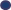 Tel: 608 822 771       ldemeterova@demeterlegal.cz
Lucie Demeterová, advokátní kancelář       ev.č. ČAK 16484
MĚSÍČNÍ POPLATEK 10 000 Kč bez DPH
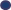